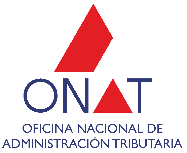 Oficina Central
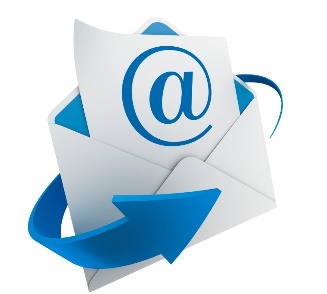 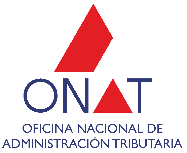 Pinar del Río
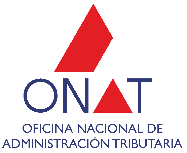 Artemisa
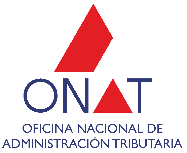 La Habana
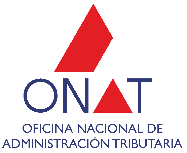 Mayabeque
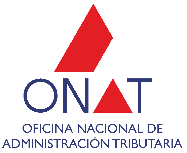 Matanzas
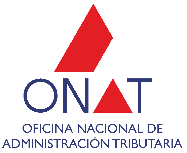 Villa Clara
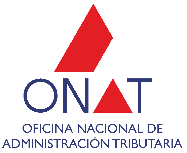 Cienfuegos
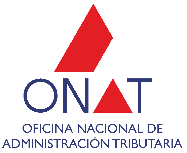 Sancti Spíritus
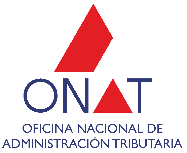 Ciego de Ávila
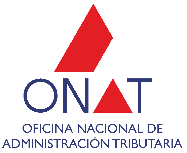 Camagüey
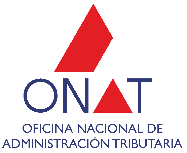 Las Tunas
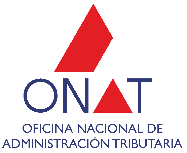 Holguín
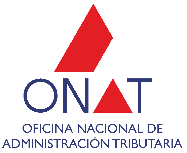 Granma
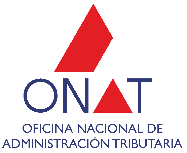 Santiago de Cuba
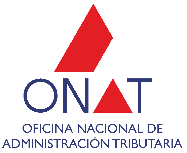 Guantánamo
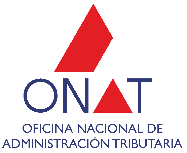 Isla de la Juventud
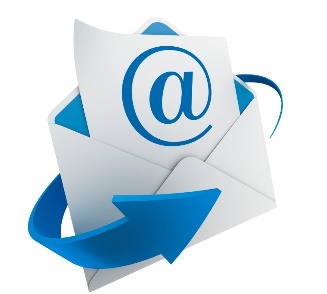